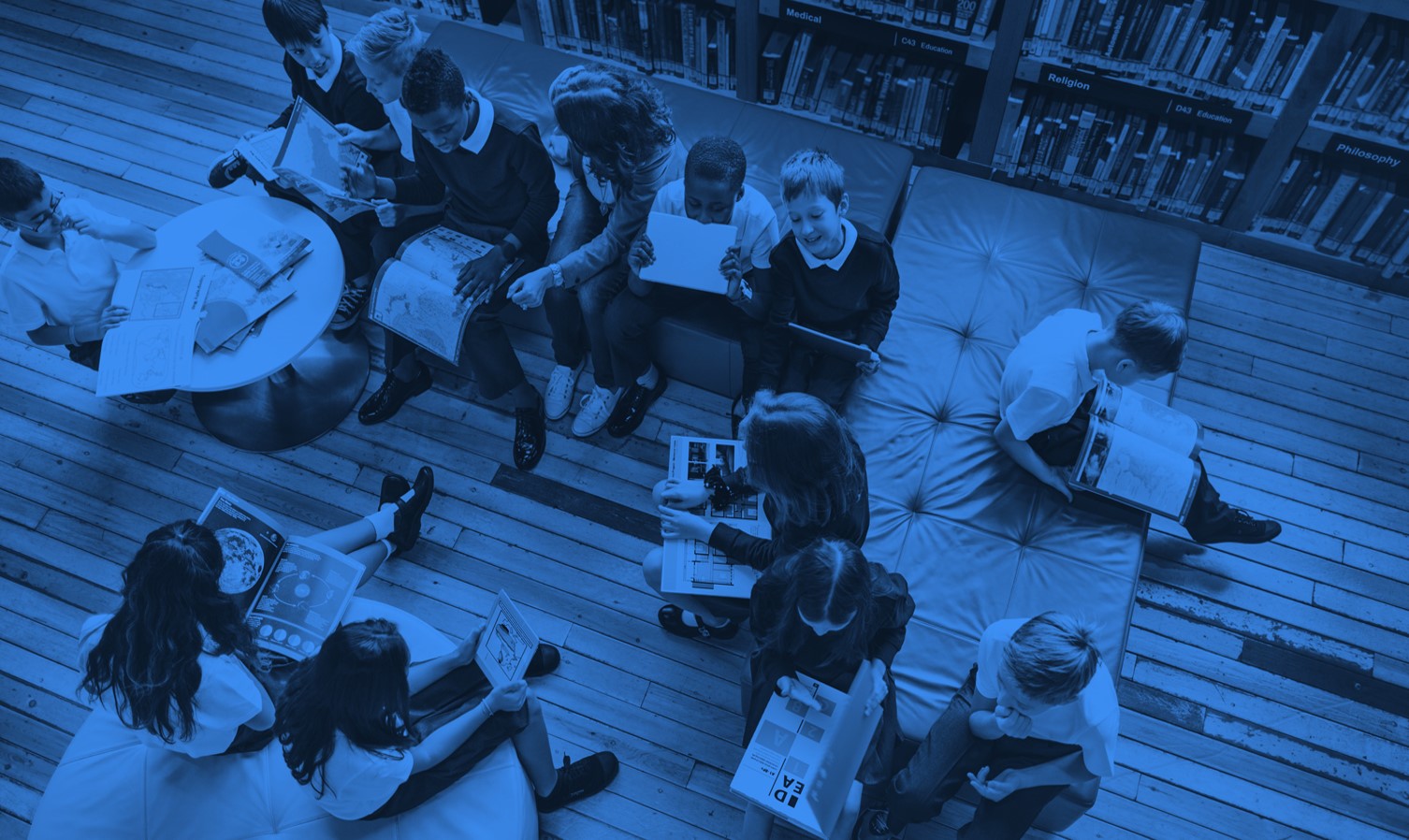 E-rate Filing Process – Post-commitment 
2018 Applicant Training
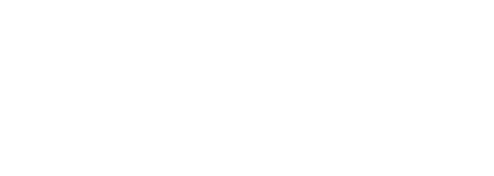 © 2018 Universal Service Administrative Co.
© 2018 Universal Service Administrative Co.
1
CIPA
FCC Form 486 
Appeals and Appeal Review
FCC Form 500
Case Studies
AGENDA
© 2018 Universal Service Administrative Co.
2
Children’s Internet Protection Act (CIPA)
© 2018 Universal Service Administrative Co.
3
Children’s Internet Protection Act (CIPA)
Requires that schools and libraries enforce certain safety measures that protect against access by adults and minors to obscene content on the internet. 
Three requirements include:
Internet Safety Policy
Technology Protection Measure
Public Notice and Hearing or Meeting 
The school or library must maintain documentation demonstrating that they are working toward compliance (in the first year) or in compliance (second year and thereafter).
© 2018 Universal Service Administrative Co.
4
CIPA: Internet Safety Policy
The Internet Safety Policy (ISP) must address: 
Access by minors to inappropriate matter on the internet and World Wide Web;
The safety and security of minors when using electronic mail, chat rooms, and other forms of direct electronic communications;
Unauthorized access including "hacking" and other unlawful activities by minors online;
Unauthorized disclosure, use, and dissemination of personal information regarding minors; and
Measures designed to restrict minors' access to materials harmful to minors.
© 2018 Universal Service Administrative Co.
5
CIPA: Internet Safety Policy
Additional requirements for schools:
Must also include monitoring the online activities of minors.
Must provide for educating minors about appropriate online behavior, including interacting with other individuals on social networking websites and in chat rooms, cyberbullying awareness, and response.
© 2018 Universal Service Administrative Co.
6
CIPA: Technology Protection Measure (filter)
A technology protection measure is a specific technology that blocks or filters internet access.
Entities must enforce the operation of the technology protection measure during the use of its computers with internet access.
A person authorized by the authority with responsibility for administration of the school or library may disable the technology protection measure during use by an adult to enable access for bona fide research or other lawful purpose. 
Decisions about what matter is inappropriate for minors are made by the local community (school board, local educational agency, library, or other authority).
© 2018 Universal Service Administrative Co.
7
CIPA: Public Notice and Hearing or Meeting
You must provide public notice and hold at least one public hearing or meeting to address the internet safety policy. 
For private schools, public notice means notice to your constituent group.
Additional meetings are not necessary – even if the policy is amended – unless those meetings are required by state or local rules or the policy itself.
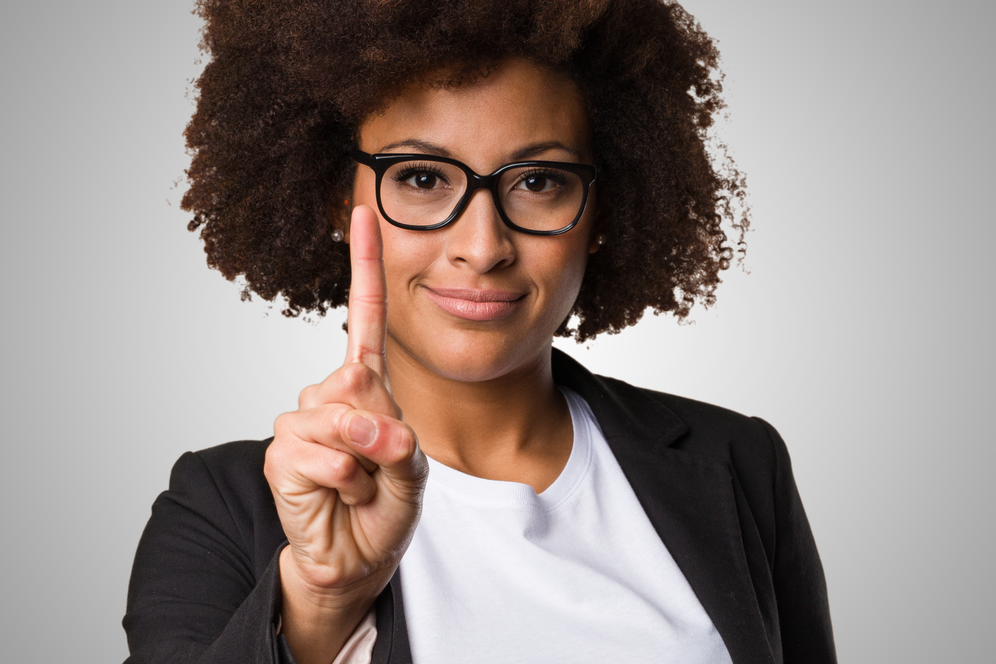 © 2018 Universal Service Administrative Co.
8
CIPA: Documentation for ISP
A copy of your internet safety policy, along with any updates to your policy.
Documentation of the adoption of the policy – for example, approval in the minutes of the required hearing or meeting, or documented adoption by a school or library board.
© 2018 Universal Service Administrative Co.
9
CIPA: Documentation for Technology Protection Measure
A description of the filter.
A report or other documentation on the use of the filter. The documentation should show that the filter was installed and was working during the funding year. For example,
A school that purchased filtered internet access could archive a sampling of reports from the service provider of internet sites blocked, or bills from the service provider verifying that the filter was operational.
If a school purchased its own filter, it could archive logs produced by its IT staff showing the hours the filter was engaged.
© 2018 Universal Service Administrative Co.
10
CIPA: Documentation for Public Notice & Hearing
Documentation that the school or library gave public notice and held a public hearing or meeting on the policy. For example:
A copy of a website announcement for a regular school or library board meeting open to the public where the policy will be discussed.
An advertisement in a local newspaper of a county government hearing or meeting where the policy appears as an agenda item.
A copy of the minutes of the hearing or meeting and the date it occurred.
© 2018 Universal Service Administrative Co.
11
FCC Form 486
© 2018 Universal Service Administrative Co.
12
FCC Form 486
Applicant file the FCC Form 486 to:

Notify USAC that services have started for the Funding Request Numbers (FRNs) listed on the FCC Form 471.

Report the status of compliance of the entities on those FRNs with the Children’s Internet Protection Act (CIPA).
© 2018 Universal Service Administrative Co.
13
FCC Form 486: Service Start Date
What is my Service Start Date (SSD)?
The first day of the funding year if services start on or before July 1..
Any day after July 1, but before June 30 of the funding year that services were actually started. For example:
For installations that started on May 25 before the funding year, the SSD is July 1 of the funding year.
For services starting August 7 of the funding year, the SSD is August 7 of the funding year.
© 2018 Universal Service Administrative Co.
14
When do I file the FCC Form 486?
After USAC issues the Funding Commitment Decision Letter (FCDL) with a positive funding commitment.

The FCC Form 486 MUST be certified no later than 120 days after the Service Start Date reported on the FCC Form 486 or 120 days after the date of the FCDL, whichever is later.
© 2018 Universal Service Administrative Co.
15
What if I file the FCC Form 486 late?
If you miss this deadline, USAC will adjust your service start date to a date 120 days before the date you certified your form, and your funding commitment may be reduced to reflect the reduction in service time.
© 2018 Universal Service Administrative Co.
16
FCC Form 486 Notifications
After submitting the FCC Form 486, you and your service provider will receive two notifications.
The first notification confirms the form was certified.
The second notification is your FCC Form 486 Notification Letter, indicating that your form completed review and informing you of the decision.
After USAC has approved your FCC Form 486 and services have started, you or your service provider may begin invoicing USAC for the discount amount of the costs of the approved products or services.
© 2018 Universal Service Administrative Co.
17
FCC Forms 486 Urgent Reminder Notification
An urgent reminder letter is issued to applicants that appeared to miss the deadline to certify based on the service delivery date on the FCC Form 471.
The letter is delivered in the EPC News Feed.
 Applicants have 15 days from the date of the letter to submit and certify the FCC Form 486 without penalty (if the service start date reported on the FCC Form 471 was the actual service start date).
© 2018 Universal Service Administrative Co.
18
Appeals
© 2018 Universal Service Administrative Co.
19
What is an appeal?
An appeal is a request for review filed by a program participant who disagrees with a USAC decision.
Program participants – applicants or service providers – can appeal a USAC decision. 
Appeals are filed in EPC.
© 2018 Universal Service Administrative Co.
20
What to include in your appeal
Applicant (Entity Number) or service provider (SPIN)
Contact information including name, address, telephone number, and email address of the person who can discuss the appeal with USAC in detail
 Nickname for the appeal (to help you identify the appeal)
 Funding year for the decision of the appeal 
 Funding Request Numbers (FRNs) associated with the appeal
 The USAC decision that is being appealed
© 2018 Universal Service Administrative Co.
21
What to include in your appeal
A narrative that explains precisely what relief is being sought
Documentation of USAC's decision (e.g., a copy of USAC's decision letter)
Supporting documentation such as forms and previous correspondence.
If the program participant fails to submit the missing information to USAC within the time prescribed, USAC will review the appeal with the information on file, which may result in the denial of the appeal.
© 2018 Universal Service Administrative Co.
22
Granting Appeals
Appeals may be granted under the following limited circumstances:
When the appeal makes clear that USAC made an error in its initial review (for example, the PIA reviewer made an error).
When the filer provides USAC with new information and/or documentation it did not provide when the original request was made.
When USAC receives policy clarification or a new policy impacts the original decision. 
If you are seeking a waiver of an FCC rule, you must file a waiver with the FCC. 
For example, requests to consider a FCC Forms 471 filed after the window close must be directed to FCC as a window waiver request.
© 2018 Universal Service Administrative Co.
23
Appeals Notifications
After filing an appeal, you will receive an Appeal Confirmation Letter.
If an appeal reviewer has questions, they will reach out through EPC. 
USAC issues its appeal decision in a Revised Funding Commitment Decision Letter (RFCDL).
If the applicant or service provider does not agree with the USAC decision in the RFCDL, they can file an appeal with the FCC.
© 2018 Universal Service Administrative Co.
24
FCC Form 500
© 2018 Universal Service Administrative Co.
25
FCC Form 500: Adjusting Approved Funding
Requests specific changes to your funding commitments after USAC issues your FCDL, such as: 
Extending the contract expiration date listed on FCC Form 471.
Changing the service start date listed on FCC Form 486.
Cancelation or reduction of a Funding Request Number (FRN).
Requesting an extension of the deadline for delivery of non-recurring services.
FCC Form 500 for Category Two funding reductions
If you do not use all of the Category Two funding commitment, submit FCC Form 500 to return funds committed but not invoiced to your five-year Category Two budget.
© 2018 Universal Service Administrative Co.
26
Case Studies
© 2018 Universal Service Administrative Co.
27
Case Study: Appeal of PIA Denial
During PIA review of Blue School District’s application, USAC requested additional information to determine the eligibility of one of the services, and provided 15 days to respond.
The applicant did not respond, and did not request an extension. 
The funding request was denied because USAC was unable to determine if the services were eligible. 
The applicant filed an appeal with USAC of the application denial.
During review of the appeal, the appeal reviewer requested the applicant provide the originally requested information within 15 calendar days.
The applicant again failed to send the requested information and did not request an extension. 
The appeal was denied because USAC was still unable to determine that the services were eligible.
28
© 2018 Universal Service Administrative Co.
Case Study: Appeal of Invoice Rejection
Little Red School House’s FY 2016 application was approved for recurring services. The FCDL was issued on June 1, 2016.
October 30, 2017 was the deadline to submit invoices for FY 2016 recurring services or request an invoice deadline extension to invoice for those services.
The applicant requested and was approved for a one-time, 120-day extension of the invoice deadline. The extended deadline was February 27, 2017.
The applicant submitted their invoice on March 1, 2017.  USAC rejected the invoice. 
The applicant filed an appeal with USAC for the invoice rejection.
USAC denied the appeal because based on FCC rules, the applicant missed the invoice deadline and could not request a second extension. The applicant must file a request for waiver of the invoice deadline with the FCC.
29
© 2018 Universal Service Administrative Co.
Questions?
30
© 2018 Universal Service Administrative Co.
© 2018 Universal Service Administrative Co.